MATLAB Modernization on HDF5 1.10 and support for SWMR and VDS
Ellen Johnson
Senior Software Engineer, MathWorks
European HDF5 Users Group Summer 2021
July 8, 2021
Agenda
Overview
Functional details
Demo
Performance
Compatibility
Future work
Wrap-up and Q&A
Topics covered are available now to MATLAB users in R2021b prerelease
Full R2021b release planned for September
Overview
MATLAB customer-facing HDF5 interface now uses HDF5 1.10.7 
New functions in low-level interface for:
Single-Writer/Multiple-Reader
Virtual Dataset
Fine Tuning the Metadata Cache
Partial Edge Chunk
 Modified several existing functions for 1.10.7

Shipping binaries for both 1.10.7 and 1.8.12  (Interim solution)
1.10.7 for MATLAB HDF5 interface
1.8.12 still needed internally for MAT-file v.7.3 to avoid regressions with 1.10
Consulting with THG and other MathWorks teams on long-term solution

Goal:  Ship one version and stay current with HDF5 releases
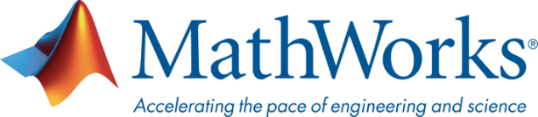 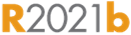 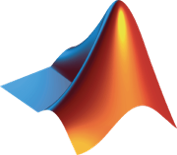 Functional Details
MATLAB has two HDF5 interfaces
High-level (HL):  Ease-of-use, less control
Low-level (LL):  Wraps HDF5 C library, more control

New functions added to LL interface
Added ~30 new functions across the 16 API
Modified existing functions to work with 1.10.7

h5read can read virtual datasets

Our HDF5 interfaces are cloud-enabled (S3, Azure, and HDFS)
VDS works with this (but not SWMR due to POSIX requirement)
New Functions mapped to HDF5 Features
Demo:  Using SWMR with VDS in MATLAB with parpool
Performance
Benchmark results for performance tests with 1.10.7 vs 1.8.12

Improvements
h5write, h5create, many low-level functions: minimal/moderate improvements

Regressions
h5info:  Substantial regressions with highly-nested groups with small datasets
Working with THG to determine if same issue as MAT-file v7.3

Future performance work
Optimize our HDF5 codebase (have identified target areas)
Adding more workflow-based performance tests
Compatibility Considerations
Linux-only:  Filter plugins with calls to core HDF5 library need to be rebuilt
       with our shipping symbol-versioned HDF5 1.10.7 binary
To avoid issues due to symbol collisions
Option 1:  Rebuild plugin with /matlab/bin/glnxa64/libhdf5.so.103.3.0
Option 2:  Build 1.10.7 using our GNU export map, then rebuild plugin with this binary.
Will provide instructions in documentation and FileExchange
Interim solution until we ship with one version again

H5P.set_libver_bounds
low/high = latest/latest will create incompatible files with earlier MATLAB versions
Future work under consideration
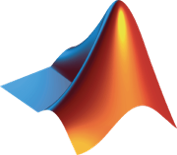 Highest priority
Ship one HDF5 version (negates need for Linux plugin workaround)
Writing datasets using Dynamically Loaded Filters
Direct Chunk Read/Write
High-level support for SWMR and VDS
Upgrade to HDF5 1.14 when available, evaluate new features

Watch-and-wait
Support for other 1.10 features (Page Buffering, File Space Management)
Support for >= 1.12 features
Looking for community feedback!
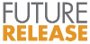 Wrap-up and Q&A
MATLAB now current with HDF5 1.10 branch
New SWMR and VDS capabilities
Linux filter plugin compatibility

Please try out our new functions in R2021b prerelease 
We love hearing feedback – it helps us improve our products!
Reach out to us with any questions or wish-lists!  
ellenj@mathworks.com

 Thank You!
Backup Slides
SWMR workflow:  Two MATLAB instances
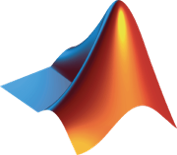 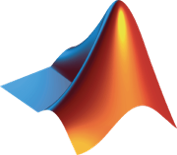 Read data from file in MATLAB 1 to verify contents


Read the data before refreshing (shows old data)


Refresh the data

Read the data again (shows updated data)

Close all identifiers
MATLAB 1

Create a file and write some data. Close identifiers.


Open file in SWMR_WRITE mode and modify the data


Flush the data




Close all identifiers




Close all identifiers
MATLAB 2
VDS workflow
faplID = H5P.create('H5P_FILE_ACCESS’);
H5P.set_libver_bounds(fapl,'H5F_LIBVER_LATEST','H5F_LIBVER_LATEST');
datatypeID = H5T.copy('H5T_NATIVE_DOUBLE’);

% Create three new source files or use existing source files

% Create data space for total extent of the VDS
vdsDataspaceID = H5S.create_simple(2,[24 20],[]);

% Initialize virtual dataset creation property list with VDS layout
vdsDcplID = H5P.create('H5P_DATASET_CREATE');
H5P.set_layout(vdsDcplID,'H5D_VIRTUAL');

% Set the mappings from source datesets to VDS
srcDataspaceID_W = H5S.create_simple(2,[10 20],[]);
H5S.select_hyperslab(vdsDataspaceID, 'H5S_SELECT_SET',[0 0],[],[],[10 20]);
H5P.set_virtual(vdsDcplID, vdsDataspaceID, srcFile_W, '/data/elevation', srcDataspaceID_W);
srcDataspaceID_NE = H5S.create_simple(2,[12 11],[]);
H5S.select_hyperslab(vdsDataspaceID, 'H5S_SELECT_SET',[10 9],[],[],[12 11]);
H5P.set_virtual(vdsDcplID, vdsDataspaceID, srcFile_NE,'/z',srcDataspaceID_NE);
srcDataspaceID_SE = H5S.create_simple(2,[13 9],[]);
H5S.select_hyperslab(vdsDataspaceID, 'H5S_SELECT_SET',[11 0],[],[],[13 9]);
H5P.set_virtual(vdsDcplID, vdsDataspaceID, srcFile_SE, '/Elev', srcDataspaceID_SE);

% Create virtual dataset
vdsFileID = H5F.create(‘vdsFile.h5’,'H5F_ACC_TRUNC','H5P_DEFAULT',faplID);
vdsDatasetID = H5D.create(vdsFileID,'/elevation',datatypeID,vdsDataspaceID,'H5P_DEFAULT',vdsDcplID,'H5P_DEFAULT') ;